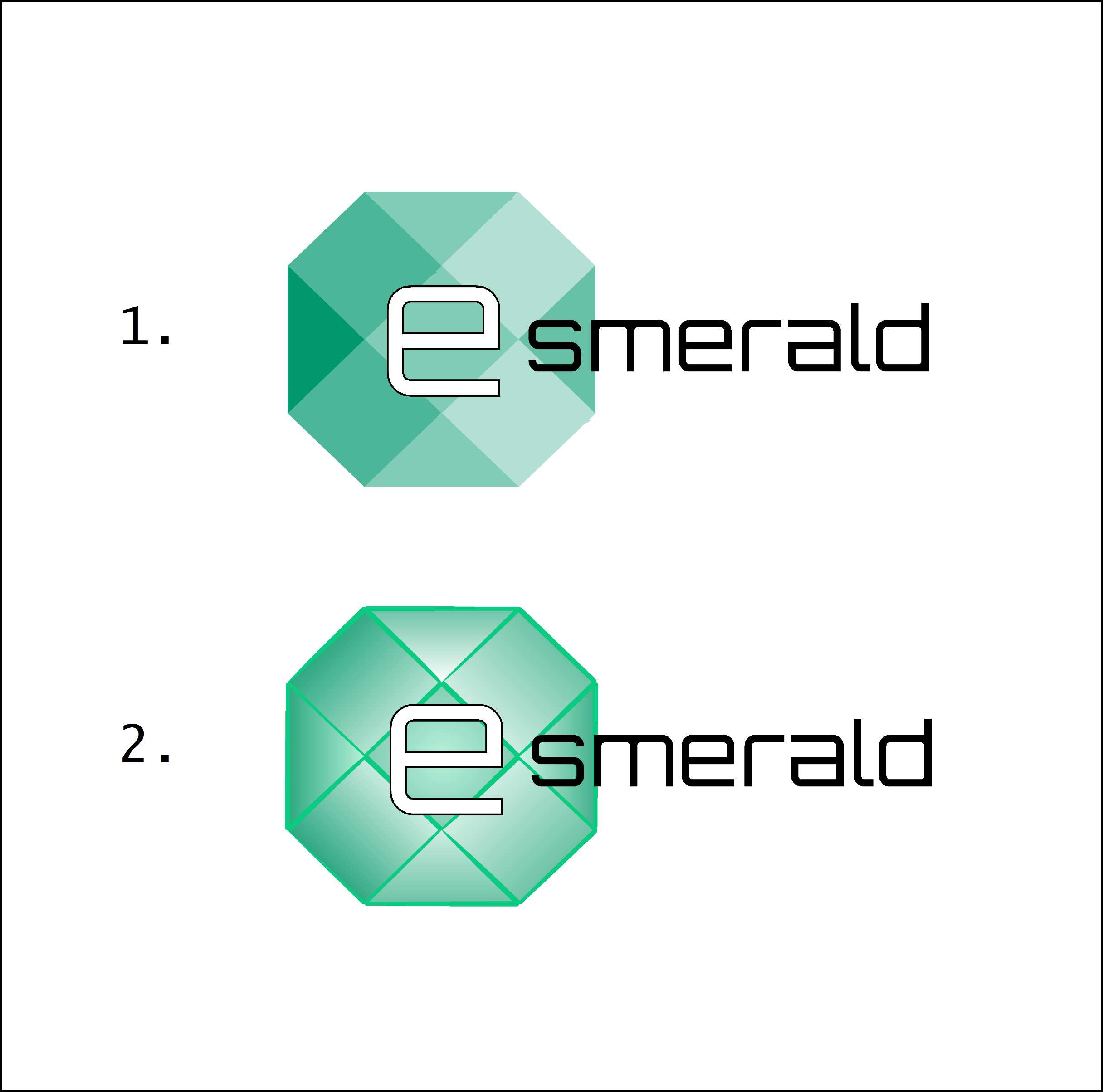 “Mejorar la resiliencia de las PYMES después del encierro”
Workload and the Quality of work organization
By: [SEERC]
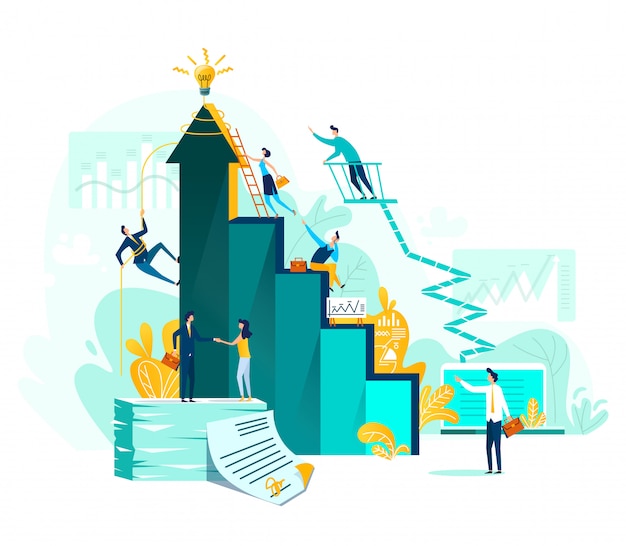 OBJETIVOS Y METAS
Al final de este modulo serás capaz de:
Objetivo 1: Entender la carga de trabajo digital
Objetivo 2:  Resiliencia ante el estrés y la ansiedad
Objetivo 3: Construir una organización digital centrada en la calidad
UNIDAD 1: Entender la carga de trabajo digital
SECCIÓN 1.1.: Definir la carga de trabajo digital
En informática, una carga de trabajo empezó significando simplemente cualquier programa que se ejecuta en un ordenador o el trabajo que éste realiza. Pero en un mundo cada vez más impulsado por la tecnología, se ha cargado de significado.
En esencia, se trata de la capacidad y la forma que tiene un sistema informático de procesar la entrada y dar la salida. Ver y editar una foto en un portátil requiere que el ordenador procese instrucciones de software. Eso es una carga de trabajo.

Cada vez que alguien busca algo en Google, un centro de datos procesa una carga de trabajo que da lugar a un conjunto de enlaces en la pantalla 
https://www.nutanix.com/theforecastbynutanix/technology/rethinking-cloud-workloads

https://www.youtube.com/watch?v=v4JlSxroZGs
UNIDAD 1: Entender la carga de trabajo digital
SECCIÓN 1.1.: Definir la carga de trabajo digital
En pocas palabras, una carga de trabajo consiste en "juntar elementos para obtener datos, averiguar el significado de algo o desarrollar algo".
Hurwitz, J. S., & Kirsch, D. (2020). Cloud computing for dummies. John Wiley & Sons.
UNIDAD 1: Entender la carga de trabajo digital
SECCIÓN 1.1.2: Tipos de carga de trabajo
Tipos de cargas de trabajo en la nube clasificadas por recursos

Computación general: Cargas de trabajo que no tienen necesidades computacionales específicas y que suelen ejecutarse en la configuración por defecto de la nube. Entre ellas se encuentran las aplicaciones web comunes, los servidores web, los almacenes de datos distribuidos y los microservicios en contenedores.
CPU-intensivo: Cargas de trabajo que tienen altos requisitos de computación y manejan un gran número de usuarios concurrentes. Entre ellas se encuentran los juegos multijugador masivos en línea y las aplicaciones de aprendizaje profundo que necesitan realizar operaciones intensivas de procesamiento, como la codificación de vídeo, el análisis de big data, el modelado 3D, etc.
Uso itensivo de la memoria: Cargas de trabajo que necesitan memoria y capacidad de procesamiento para ejecutar millones de transacciones por segundo. Entre ellas se encuentran los datos de streaming en tiempo real, las cachés y las bases de datos distribuidas.
Computación acelerada por la GPU: Algunas cargas de trabajo como el reconocimiento de voz, los vehículos autoconducidos, los sistemas de navegación, la dinámica de fluidos computacional o el análisis sísmico, entre otros, tienen requisitos de procesamiento muy elevados. Estos necesitan la potencia de las GPU junto con las CPU para realizar tareas en tiempo real.
Almacenamiento optimizado: Cargas de trabajo como bases de datos en memoria, bases de datos NoSQL altamente escalables y almacenes de datos
UNIDAD 1: Entender la carga de trabajo digital
SECCIÓN 1.1.2: Tipos de cargas de trabajo
Tipos de cargas de trabajo en la nube clasificadas por patrones de uso:
 
Cargas de trabajo estáticas: Los requisitos de recursos, la demanda y el tiempo de funcionamiento son bastante conocidos. Se trata de servicios empresariales básicos como CRM, ERP y correo electrónico.

Cargas de trabajo periódicas: Se enfrentan a picos de tráfico en momentos concretos del día, la semana, el mes o el año. Algunos ejemplos son el pago de facturas o las herramientas fiscales y contables. La computación sin servidor, en la que los usuarios no pagan por instancias ideales, es ideal para estas cargas de trabajo.

Cargas de trabajo imprevisibles: Las aplicaciones y plataformas más populares, como las redes sociales, los juegos multijugador en línea, los sitios de transmisión de vídeo, etc., pueden ver aumentar su tráfico de forma exponencial en poco tiempo. La capacidad de autoescalado de las nubes puede gestionar estos picos añadiendo instancias de forma dinámica cuando sea necesario.
https://www.youtube.com/watch?v=gCWVLk9riRs
UNIDAD 1.2: Resiliencia ante el estrés y la ansiedad
SECCIÓN 1.2.1: Definir el estrés
Definir el estrés: el estrés es una sensación natural de no poder afrontar determinadas exigencias y acontecimientos.
Estas exigencias pueden provenir del trabajo, las relaciones, las presiones financieras y otras situaciones, pero cualquier cosa que suponga un reto o una amenaza real o percibida para el bienestar de una persona puede causar estrés.(https://www.medicalnewstoday.com/articles/145855)

Consecuencias del estrés- Síntomas fisiológicos: la investigación apoya la relación entre el estrés laboral y la mala salud.
Síntomas psicológicos: la insatisfacción laboral es una causa evidente de estrés.
Síntomas conductuales: reducción de la productividad, absentismo, rotación de personal, así como cambios en los hábitos alimentarios, aumento del consumo de tabaco y/o alcohol, habla rápida, inquietud y trastornos del sueño.
UNIDAD 1.2: Resiliencia ante el estrés y la ansiedad
SECCIÓN 1.2.2: Definición de ansiedad
Definición de ansiedad: Ansiedad es una sensación de malestar, como la preocupación o el miedo, que puede ser leve o grave.

Consecuencias de la ansiedad:
La ansiedad es el principal síntoma de varias afecciones, entre ellas:

el trastorno de pánico
fobias, como la agorafobia o la claustrofobia
trastorno de ansiedad social (fobia social)
sentirse inquieto o preocupado
dificultad para concentrarse o dormir
mareos o palpitaciones
https://www.nhs.uk/mental-health/conditions/generalised-anxiety-disorder/overview/
UNIDAD 1.2: Resiliencia ante el estrés y la ansiedad
SECCIÓN 1.2.3.: Resiliencia ante el estrés y la ansiedad
Mejorar la resiliencia ante el estrés y la ansiedad
Si te gustaría ser más resiliente, considera estos consejos:

Mantente conectado. Establecer relaciones sólidas y positivas con los seres queridos y los amigos puede proporcionarle el apoyo y la aceptación necesarios en los buenos y malos momentos. Establece otras conexiones importantes haciendo voluntariado o uniéndote a una comunidad religiosa o espiritual.
Haz que cada día tenga sentido.  Haz algo que te dé una sensación de logro y propósito cada día. Establece objetivos que te ayuden a mirar hacia el futuro con sentido..
Aprende de la experiencia.  Piensa en cómo has afrontado las dificultades en el pasado. Piensa en las habilidades y estrategias que te ayudaron a superar los momentos difíciles. Incluso puedes escribir en un diario las experiencias pasadas para que te ayuden a identificar los patrones de comportamiento positivos y negativos, y guiar tu comportamiento futuro.

https://www.mayoclinic.org/tests-procedures/resilience-training/in-depth/resilience/art-20046311
UNIDAD 1.2: Resiliencia ante el estrés y la ansiedad
SECCIÓN 1.2.3.: Resiliencia ante el estrés y la ansiedad
Mejorar la resiliencia ante tu estrés y ansiedad
Si te gustaría ser más resiliente, considera estos consejos:

Mantén la esperanza.  No se puede cambiar el pasado, pero siempre se puede mirar hacia el futuro. Aceptar e incluso anticipar el cambio facilita la adaptación y permite ver los nuevos retos con menos ansiedad.
Cuídate. Atiende a tus propias necesidades y sentimientos. Participa en actividades y aficiones que le gusten. Incluye la actividad física en su rutina diaria. Duerme lo suficiente. Lleva una dieta saludable. Practica técnicas de gestión del estrés y de relajación, como el yoga, la meditación, las imágenes guiadas, la respiración profunda o la oración.
Se proactivo.  No ignores tus problemas. En lugar de ello, averigua lo que hay que hacer, elabora un plan y actúa. Aunque puede llevar tiempo recuperarse de un contratiempo importante, un acontecimiento traumático o una pérdida, entiende que tu situación puede mejorar si te esfuerzas por ello.
https://www.mayoclinic.org/tests-procedures/resilience-training/in-depth/resilience/art-20046311
UNIDAD 1.3: Construir una organización digital centrada en la calidad
SECCIÓN 1.3.1: Nombre de la sección Definior organización digital y calidad
Definir calidad
Según la Sociedad Americana de la Calidad, "la calidad es el conjunto de características de un producto o servicio que influyen en su capacidad para satisfacer necesidades declaradas o implícitas", lo que significa que la calidad es un rasgo de un producto que, a través de sus características inherentes, cumple su función y lo hace bien.(https://freelancelatam.com/what-does-it-mean-to-be-quality-focused/)

Definir el término organización digital
Para asegurarse de que su organización está construyendo una visión holística y única del cliente, haga las siguientes preguntas :

"Una organización digital es aquella que busca mejorar su rendimiento mediante herramientas electrónicas y de "tecnologías de la información" nuevas y emergentes, así como los modelos de negocio y las nuevas formas de operar que permiten, para mejorar la eficacia de su funcionamiento."https://www.linkedin.com/pulse/what-digital-organisation-owen-mccall/
UNIDAD 1.3: Construir una organización digital centrada en la calidad
SECCIÓN 1.3.2: Pilares de la organización digital centrada en la calidad
Colaborar para construir una visión única del cliente
Para asegurarte de que tu organización está construyendo una visión holística y única del cliente, hazte las siguientes preguntas :

¿Cómo de buenos son nuestros datos? Los datos deficientes no sólo disminuyen la capacidad de comunicación, sino que pueden afectar a la productividad y, en última instancia, a los ingresos.
¿Cuánto tiempo dedicamos a validar los datos que recogemos? Cuando se dedica todo el tiempo a recopilar y gestionar datos, la calidad de la información puede quedar relegada. Asegúrate de que estás incorporando tiempo para validar y limpiar tus datos.
¿Cómo gestionamos los datos que recogemos de nuestros clientes? Necesitas estrategias coherentes para gestionar los datos de nuestros clientes, independientemente de su origen. La responsabilidad de la exactitud de los datos no debe recaer en un solo equipo.
¿Hasta qué punto nos acercamos a una visión única de nuestro cliente? Una visión única del cliente te muestra todas las interacciones que un cliente ha tenido con tu empresa, incluyendo toda su información de contacto y preferencias relevantes. Asegúrate de que no estás tratando con datos en silos porque has olvidado consultar a un compañero o te has olvidado de un sistema heredado.https://www.cmswire.com/digital-workplace/3-steps-to-building-a-digital-culture/
UNIDAD 1.3: Construir una organización digital centrada en la calidad
SECCIÓN 1.3.2.: Pilares de una organización digital centrada en la calidad
2. Fomentar la asunción de riesgos

Concéntrate en eliminar la toma de decisiones burocráticas y cambia tu enfoque hacia la innovación en lugar de la estricta eficiencia, y no olvides celebrar la naturaleza iterativa del progreso.

Un componente clave para fracasar rápidamente es la reflexión y el crecimiento. Debes animar a los miembros del equipo a compartir lo que no ha funcionado para que toda la organización pueda aprender, en lugar de quedarte estancado. Tu equipo debe tener las habilidades necesarias para utilizar los conocimientos y los datos generados por estas nuevas iniciativas para impulsar nuevos cambios, lo que puede requerir un cambio de mentalidad o formación adicional.

El cambio a una cultura digital lleva tiempo, pero cuanto antes empieces, más rápido verás los resultados. Toda transformación digital será, por naturaleza, un trabajo en curso. Esta experimentación implica un riesgo calculado, pero esa experimentación, en última instancia, impulsará los resultados y llevará a tu organización a nuevos éxitos.
https://www.cmswire.com/digital-workplace/3-steps-to-building-a-digital-culture/
UNIDAD 1.3: Construir una organización digital centrada en la calidad
SECCIÓN 1.3.2.: Pilares de una organización digital centrada en la calidad
3. Acepta el cambio

Adoptar una cultura digital puede ser un reto, ya que los empleados luchan por movilizarse en torno a puntos de contacto coherentes, nuevas tecnologías y nuevas formas de trabajar. Pero las organizaciones deben ir más allá de las estructuras, procesos y sistemas tradicionales para cambiar el comportamiento individual y colectivo. Para cambiar la dinámica de los equipos y grupos, las organizaciones pueden hacer lo siguiente:

Acepta la transparencia. Implantar una cultura digital puede ser un reto, especialmente si tu organización sufre de una "mentalidad de silo". Esfuérzate por lograr una comunicación abierta y honesta, tanto de arriba a abajo como de abajo a arriba.
Crea equipos de proyecto interfuncionales. Los equipos interfuncionales ayudan a las organizaciones a poner a tus clientes en primer lugar al fomentar la comunicación y la colaboración efectivas. Los proyectos de transformación digital deben contar con expertos de diferentes áreas de la empresa para garantizar que se tengan en cuenta todas las perspectivas. Algunas organizaciones a las que se puedes recurrir son ventas, finanzas, marketing, operaciones y recursos humanos.

Utiliza herramientas de colaboración. En lugar del correo electrónico, prueba aplicaciones como Slack o Microsoft Teams. También puedes probar a colaborar en documentos en lugar de enviarlos por correo electrónico. Esto te ayuda a compartir información y a trabajar de forma más eficiente para conseguir objetivos comunes.https://www.cmswire.com/digital-workplace/3-steps-to-building-a-digital-culture/
Resumen
Ansiedad
Tipos de 
carga de trabajo
una sensación de malestar, como la preocupación o el miedo, que puede ser leve o grave
Clasificados por recurso y patrón
Estrés
Pilares de una organización digital centrada en la calidad
una sensación natural de no poder hacer frente a determinadas exigencias y acontecimientos
Carga de trabajo
digital
Colaborar para construir una visión única del cliente
Fomentar la asunción de riesgos
Aceptar el cambio
Unir elementos para obtener datos
Analisis DAFO
AUTOEVALUACIÓN
A
D
O
F
Debilidades:
-
-
Amenazas:
-
-
Fortalezas:
-
-
Oportunidades:
-
-
Conclusiones principales:
Conclusión 1: Una carga de trabajo digital consiste en "juntar elementos para obtener datos, averiguar qué significa algo o desarrollar algo”
Conclusión 2: Los tipos de cargas de trabajo pueden clasificarse por recursos y patrones.
Conclusión 3: El estrés es una sensación natural de no poder hacer frente a determinadas exigencias y acontecimientos.
Conclusión 4: La ansiedad es una sensación de malestar, como la preocupación o el miedo, que puede ser leve o grave.
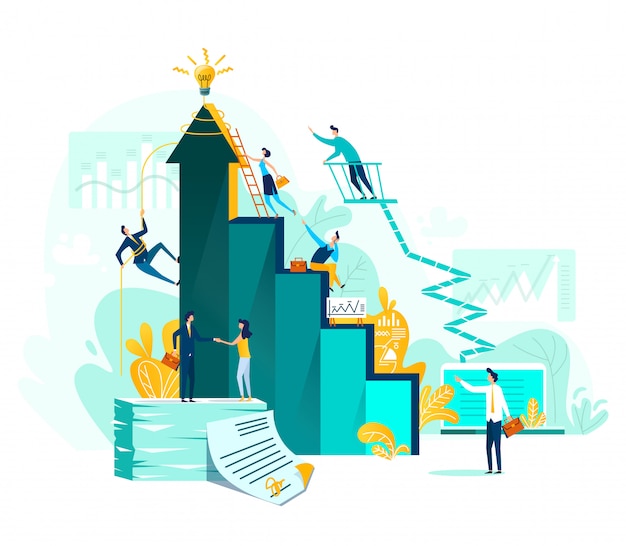 Conclusión 5: Los pilares de una organización digital centrada en la calidad son:
Colaborar para construir una visión única del cliente
Fomentar la asunción de riesgos
Aceptar el cambio
Gracias!